人教版高中物理选修3-4
第1节 外力作用下的振动
MENTAL HEALTH COUNSELING PPT
第十一章   机械振动
讲解人：xippt  时间：2020.5.25
复习引入
1.简谐运动中动能和势能在发生相互转化，但机械能的总量保持不变，即机械能守恒。
2.振动的能量与振幅有关，振幅越大，振动的能量越大
简谐运动的两种模型
（1）弹簧振子:
弹簧振子简谐运动的周期和频率只由振动系统本身的因素决定，与振幅无关.
（2）单摆：
单摆做简谐运动的周期跟摆长的平方根成正比，跟重力加速度的平方根成反比，跟振幅、摆球的质量无关。
简谐运动的两种模型
【归纳总结】两种模型的共同点：
1、只受振动系统的内力作用
2、机械能守恒
3、振动频率只与系统本身因素有关。
如果振动系统不受外力作用,此时的振动叫做自由振动,也叫固有振动,其振动频率称为固有频率.
在自由振动的简谐运动中动能和势能在发生相互转化，但机械能的总量保持不变，即机械能守恒。
简谐运动的两种模型
4、固有周期和固有频率
（1）定义：振动系统不受外力的作用，此时的振动叫做固有振动，其振动频率称为固有频率。
（2）条件：在振动方向只受回复力作用
（3）能量：机械能守恒
（4）图像：振幅不变
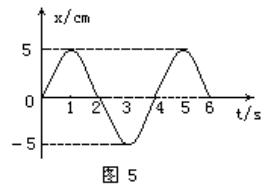 简谐运动的两种模型
【思考】：现实生活中是否存在简谐运动？
若振动过程中存在阻力，它的振幅又发生如何变化呢？
阻尼振动
实际振动情况：
当系统受到阻力的作用时，我们说振动受到了阻尼。
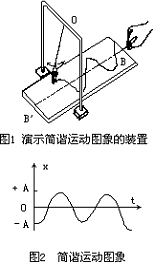 （1）条件：受到阻力
（2）能量：机械能转化为内能
（3）图象：振幅逐渐减小
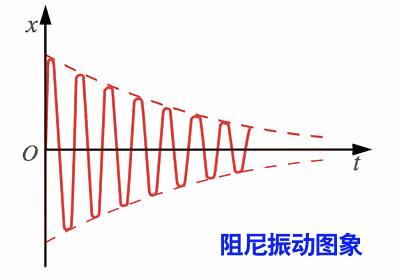 阻尼振动
定义：振幅逐渐减小的振动，叫阻尼振动。
思考1：为什么做阻尼振动的物体，振幅要越来越小呢？
思考2：用什么方法才能得到持续的振动呢？
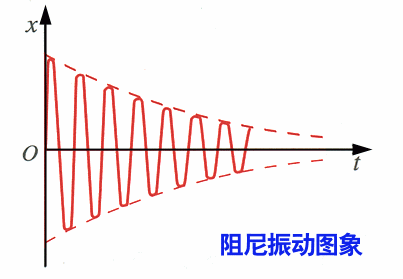 阻尼振动
用周期性的外力作用于振动系统，通过外力对系统做正功，补偿系统机械能的损耗，使系统持续地振动下去。若外力恰好补充系统损失的机械能，则物体振动的振幅不变，称为等幅振动。
受迫振动
1、驱动力：作用在振动物体上的周期性的外力。
2、受迫振动：物体在外界驱动力作用下的振动。
3、受迫振动实例：
①跳板在人走过时发生的振动
②机器底座在机器运转时发生的振动
③听到声音时耳膜的振动
④电磁打点计时器的振针所做的振动
受迫振动的快慢（频率周期）跟什么有关呢?
受迫振动
实验研究
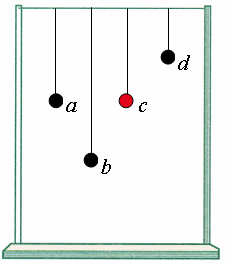 受迫振动
结论1：
         物体做受迫振动时，振动稳定后的频率等于驱动力的频率，跟物体的固有频率无关。
思考：物体做受迫振动的振幅是否与物体的固有频率也无关呢?
结论2：
     驱动力的频率等于振动物体的固有频率时，振幅最大；
     驱动力的频率跟固有频率相差越大，振幅越小。
共振
驱动力的频率等于物体的固有频率时，受迫振动的振幅最大，这种现象叫做共振。
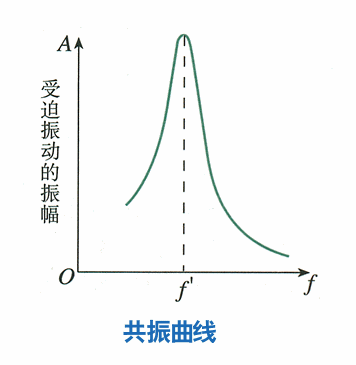 图象的意义：
f驱= f固时，振幅有最大值
f驱与 f固差别越大时，振幅越小
共振
共振现象举例：
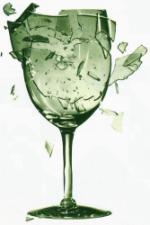 声音击碎玻璃杯：
      当声音的频率与酒杯的固有频率相等时，酒杯由于共振而爆裂。
共振
共振的应用和防止
共振的应用：
使驱动力的频率接近或等于振动物体的固有频率
①测量发动机转速的转速计
②共振筛
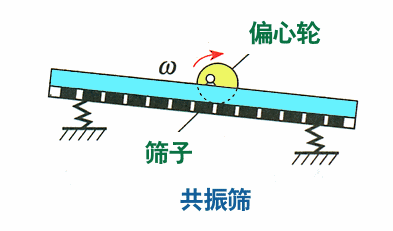 共振
1940年，美国全长860米的塔柯姆大桥因大风而塌毁
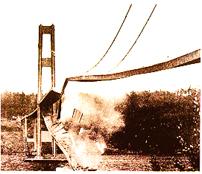 共振
桥梁的共振现象
共振
共振的防止：
使驱动力的频率与物体的固有频率不同，而且相差越大越好
1831年，一队骑兵通过曼彻斯特附近的一座便桥时，由于马蹄节奏整齐，桥梁发生共振而断裂。
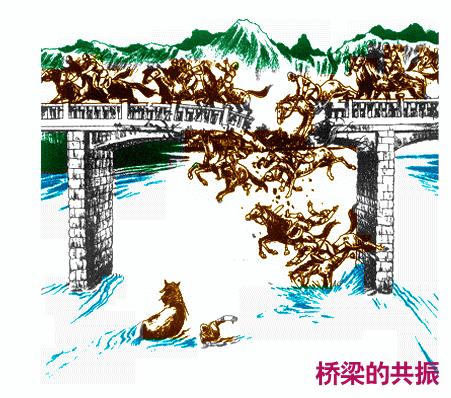 军队过桥便步走，火车过桥慢行
共振
机器运转时为了防止共振要调节转速或者在振动物体底座加防振垫.
洗衣机把衣服脱水完毕切断电源后，电动机由于惯性还要转一会儿才能停下来，在这个过程中，洗衣机的振动剧烈程度有变化，其中有一阵子最剧烈，试分析这一现象。
典型例题
【典例1】在飞机的发展史中有一个阶段，飞机上天后不久，飞机的机翼(翅膀)很快就抖动起来，而且越抖越厉害．后来人们经过了艰苦的探索，利用在飞机机翼前缘处装置一个配重杆的方法，解决了这一问题．在飞机机翼前装置配重杆的目的主要是(      )
A．加大飞机的惯性
B．使机体更加平衡
C．使机翼更加牢固
D．改变机翼的固有频率
D
典型例题
【典例2】A､B两个弹簧振子,A的固有频率为f,B的固有频率为
4f,若它们均在频率为3f的驱动力作用下做受迫振动,则(    )
A.振子A的振动幅度较大,振动频率为f
B.振子B的振动幅度较大,振动频率为3f
C.振子A的振动幅度较大,振动频率为3f
D.振子B的振动幅度较大,振动频率为4f
B
课堂小结
1、受迫振动：物体在外界驱动力作用下的振动
2、物体做受迫振动时，振动稳定后的频率等于驱动力的频率，跟物体的固有频率无关
3、驱动力的频率接近物体的固有频率时，受迫振动的振幅增大，这种现象叫做共振。
4、利用共振时，应使驱动力的频率接近或等于振动物体的固有频率；
   防止共振时，应使驱动力的频率与物体的固有频率不同，而且相差越大越好．
版权声明
感谢您下载xippt平台上提供的PPT作品，为了您和xippt以及原创作者的利益，请勿复制、传播、销售，否则将承担法律责任！xippt将对作品进行维权，按照传播下载次数进行十倍的索取赔偿！
  1. 在xippt出售的PPT模板是免版税类(RF:
Royalty-Free)正版受《中国人民共和国著作法》和《世界版权公约》的保护，作品的所有权、版权和著作权归xippt所有,您下载的是PPT模板素材的使用权。
  2. 不得将xippt的PPT模板、PPT素材，本身用于再出售,或者出租、出借、转让、分销、发布或者作为礼物供他人使用，不得转授权、出卖、转让本协议或者本协议中的权利。
人教版高中物理选修3-4
感谢各位的聆听
MENTAL HEALTH COUNSELING PPT
第十一章   机械振动
讲解人：xippt  时间：2020.5.25